Ing2_pred_4
4. 	Přesnost měření a vytyčování vodorovných a zenitových úhlů II

Měření a vytyčování svislic

Volba postupu vytyčování:
- Prostor v okolí stavby, možný odstup, terénní poměry a požadovaná přesnost (obvykle závisí na typu konstrukce).

Postup vytyčování
- Do dalších podlaží se obvykle přenáší bod (body) ze základů nebo z nejnižších podlaží. Postup se liší podle stavby, u komínů či stožárů se obvykle vytyčuje pouze jeden bod (obvykle střed), u ostatních typů staveb obvykle 4 a více.

Metody
- 	Olovnicí.
- 	Promítání teodolitem.
-	Optickým provažovačem.
1
Ing2_pred_4
Měření a vytyčování svislic

Olovnice

Požívá se hlavně tam, kde nepůsobí proudění vzduchu (budovy, podzemní prostory). S rostoucí výškou je nutné zvyšovat zátěž. Tlumení kyvů se provádí ponořením olovnice do kapaliny (voda, olej). Hmotnost olovnice bývá 10 kg a více (prakticky v předmětu „Geodézie v podzemních prostorách“).

Pro geodetická měření se používá obdobné technologie – nahoře i dole stabilizované dráty - spíše tam, kde stavba vyžaduje častou kontrolu. Dráty lze po ustálení olovnice i dole stabilizovat (napnuté), což umožní např. jednoduchou kontrolu při stavbě výtahové šachty apod.
2
Ing2_pred_4
Měření a vytyčování svislic

Promítání teodolitem

Vytyčují se dvě svislé roviny, jejichž průsečnice tvoří svislici.
Kolem objektu musí být dostatek prostoru, doporučený odstup je 1,5 max h (zenitový úhle nejméně 50 gon).
Je výhodné použít několik stanovišť (v průběhu stavby nemusí být zachována viditelnost) a též zajišťovacích bodů.
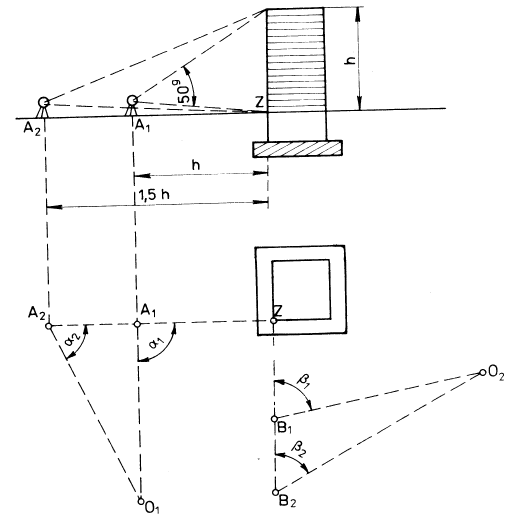 3
Ing2_pred_4
Měření a vytyčování svislic

Promítání teodolitem

Směrodatná odchylka vytyčení svislice (směru), bez orientačního bodu:
 


sv … vybočení svislice (v příčném směru) vlivem nesprávné horizontace
sz … vliv cílení
sr … vliv realizace vytyčeného bodu


(x skriptum)


h … relativní výška v m
su … směrodatná odchylka horizontace přístroje (v příčném směru) v dílcích stupnice
f … citlivost libely
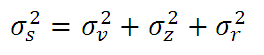 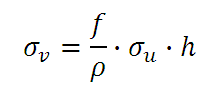 4
Ing2_pred_4
Měření a vytyčování svislic

Promítání teodolitem

Směrodatná odchylka vytyčení svislice (směru), s orientačním bodem:
 



sv … vybočení svislice (v příčném směru) vlivem nesprávné horizontace
sr … vliv realizace vytyčeného bodu
se … vliv směrodatné odchylky v dostředění
sa … vliv směrodatné odchylky měření úhlu.
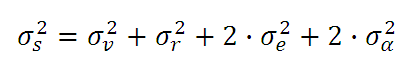 5
Ing2_pred_4
Měření a vytyčování svislic

Optický provažovač

Přístroj se svislou záměrnou přímkou, který je vybaven citlivými libelami nebo kompenzátorem. 

Příklad:	Zeiss PZL
- Má kompenzovánu pouze jednu rysku (druhá se dorovnává méně přesnou alhidádovou libelou).
- Přesnost 1mm / 100 m.
Svislice pouze vzhůru.

Další přístroje:
Teodolit (totální stanice) s „lomeným okulárem“ pro měření strmých záměr.

Laserové provažovače.
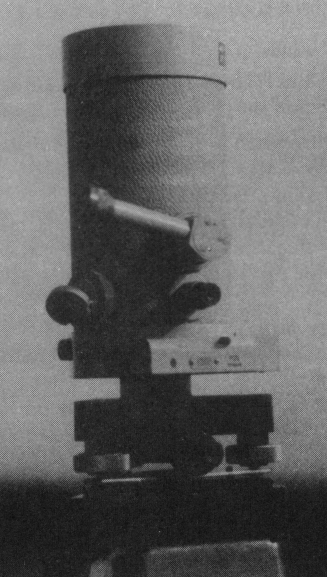 6
Ing2_pred_4
Měření a vytyčování svislic

Optický provažovač

Měří se obvykle ve dvou polohách otočených o 200 gon, přesná měření ve čtyřech polohách otočených o 100 gon.

Vliv refrakce v blízkosti objektu – nemělo by se měři blíže než 0,3 m od stěny, lépe umístit přístroj uvnitř stavby (x otvor po celou dobu stavby).
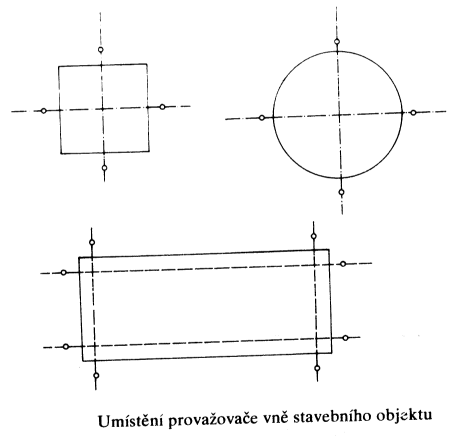 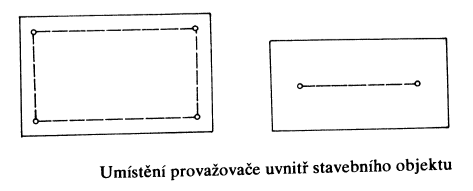 7
Ing2_pred_4
Konec 
8